Instituto de Líderes Cristianos
Evangelismo: Presentando la Gracia
Instituto de Líderes Cristianos
Sesión
14
El llamado al arrepentimiento
Unidad V: Los componentes escenciales 	 del evangelismo
2
Instituto de Líderes Cristianos
Mas vosotros sois linaje escogido, real sacerdocio, nación santa, pueblo adquirido por Dios, para que anunciéis las virtudes de aquel que os llamó de las tinieblas a su luz admirable; vosotros que en otro tiempo no erais pueblo, pero que ahora sois pueblo de Dios; que en otro tiempo no habíais alcanzado misericordia, pero ahora habéis alcanzado misericordia.
1° Pedro 2:9-10
3
Instituto de Líderes Cristianos
El arrepentimiento
Cambiar de pensamiento, reconsiderar
¿Culpa?
¿obligación?
¿sentimiento?
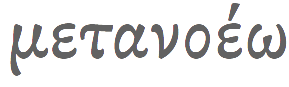 4
Instituto de Líderes Cristianos
El arrepentimiento llega con la luz
Anuncies las virtudes de aquel que nos llamó de las tinieblas….
Condenación
Señalamiento
Religiosidad
Prejuicios
5
Instituto de Líderes Cristianos
Cómo predicamos el arrepentimiento
Dios es Santo
El hombre es pecador
Cristo es la solución de Dios para el pecado y sus consecuencias
El ser humano es reconciliado con Dios y puede vivir en santidad
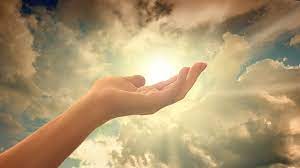 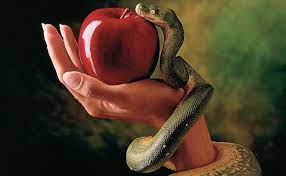 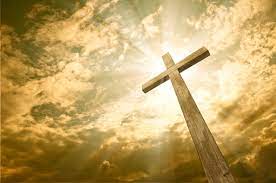 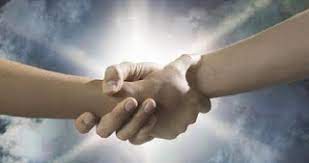 6
Instituto de Líderes Cristianos
Cristo es la piedra angular
7
Instituto de Líderes Cristianos
Somos…
Imágenes que conllevan responsabilidad:

Linaje escogido
Real Sacerdocio
Nación Santa
Pueblo adquirido por Dios

Anunciar las virtudes de aquel..
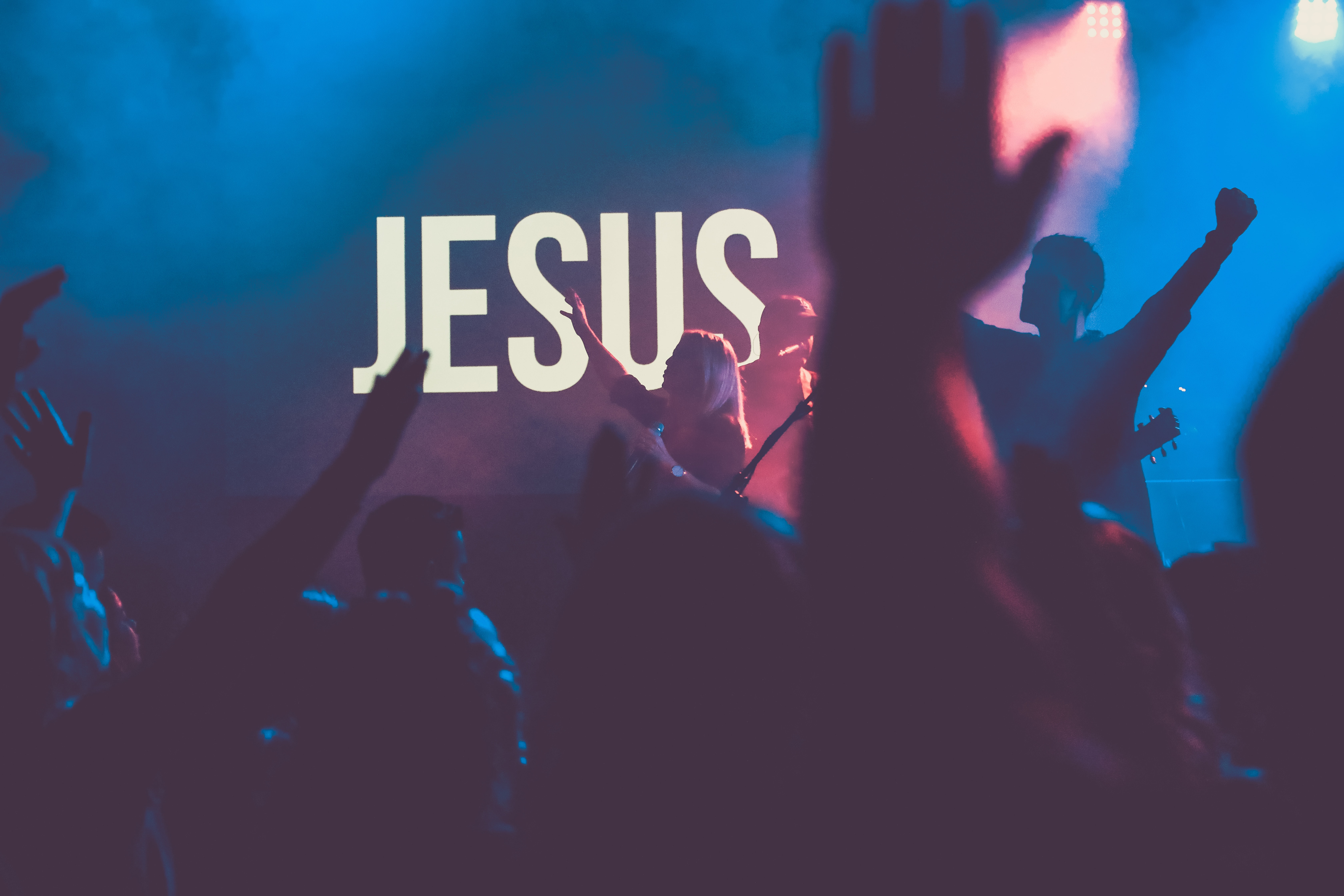 8
Photo by Edwad Cisneros on https://unsplash.com/photos/QSa-uv4WJ0k
Instituto de Líderes Cristianos
Asignación de la Unidad V

Leer los capítulos  «Cristo, el Salvador: La evangelización como una persona no como un plan» (69-84) y «Jesús como Señor: los componentes esenciales del mensaje del evangelio» (167-182) en el libro “La Evangelización” (30 págs.)
9